Number Bonds to 10
Show Answer
Hide Answer
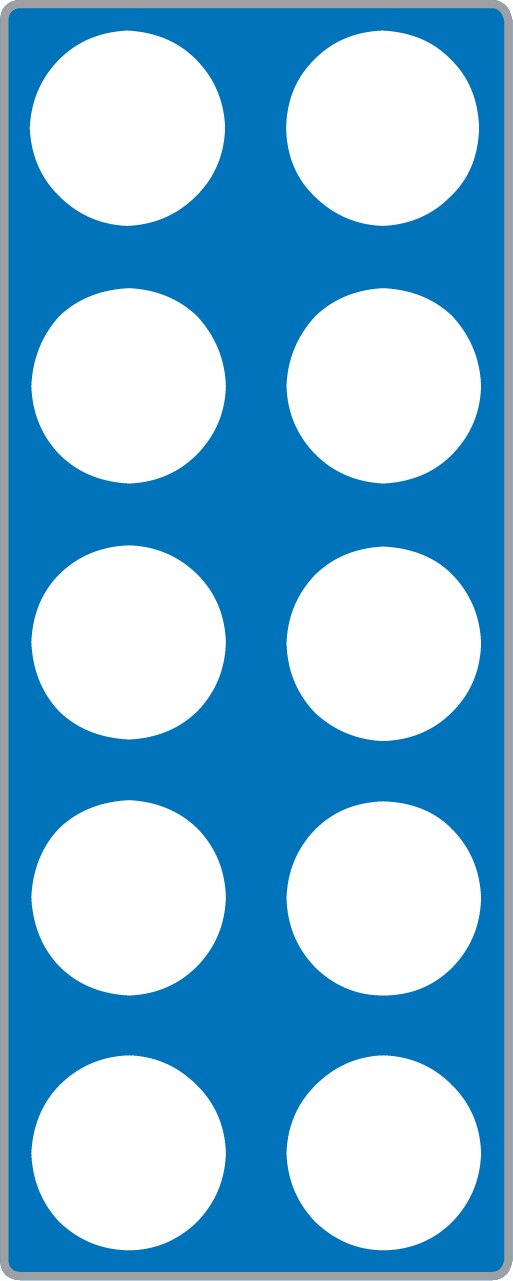 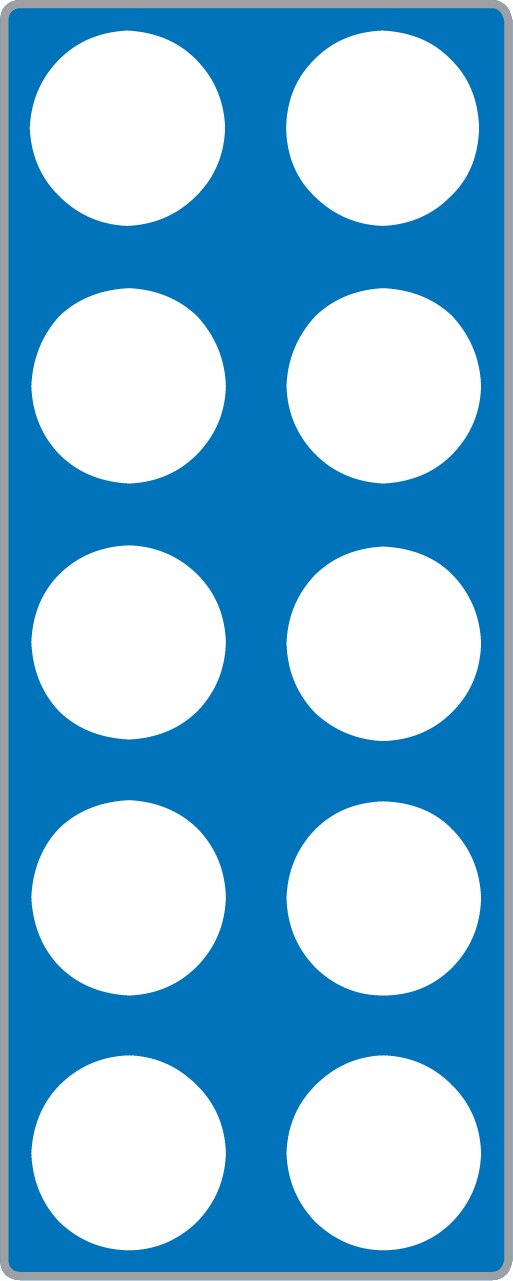 +
?
0
=
10
+
0
=
10
Number Bonds to 10
Show Answer
Hide Answer
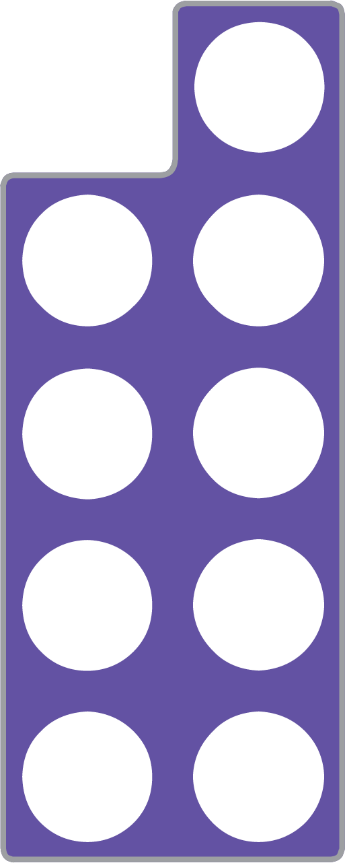 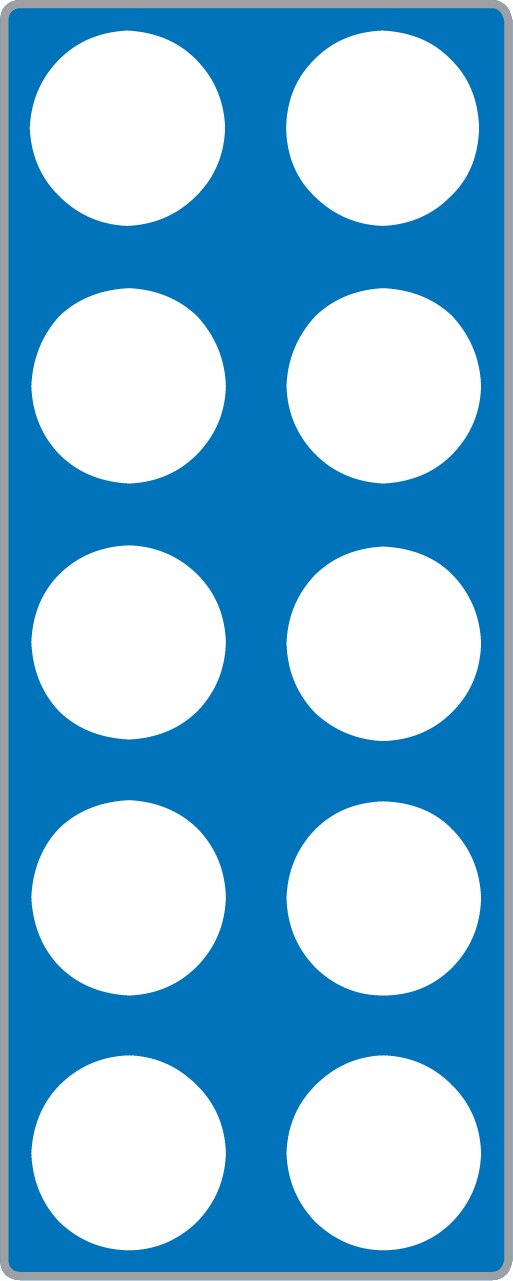 +
=
?
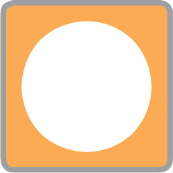 9
+
1
=
10
Number Bonds to 10
Show Answer
Hide Answer
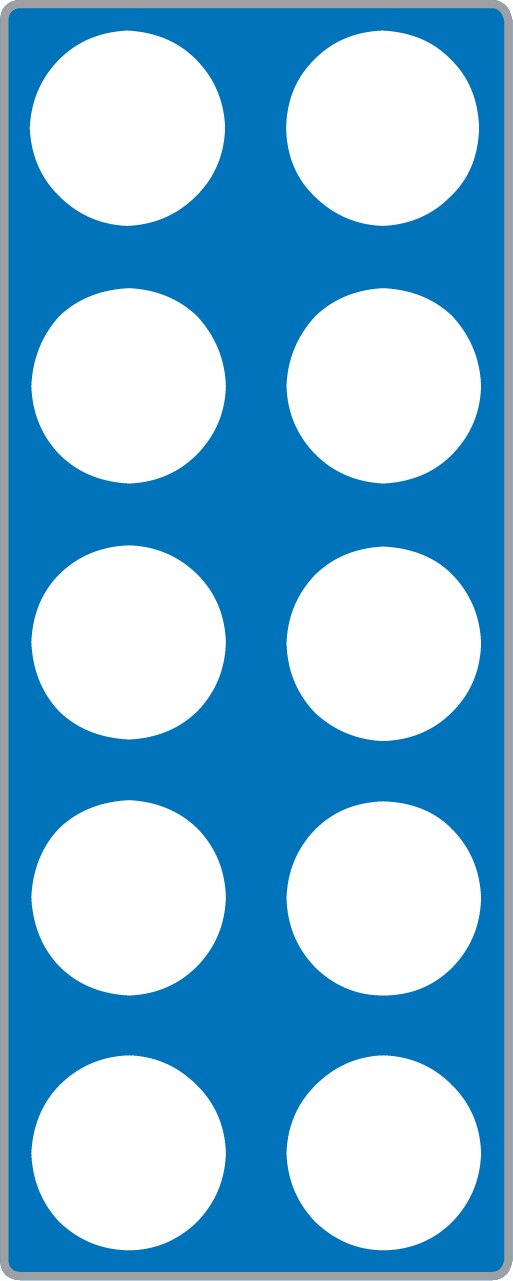 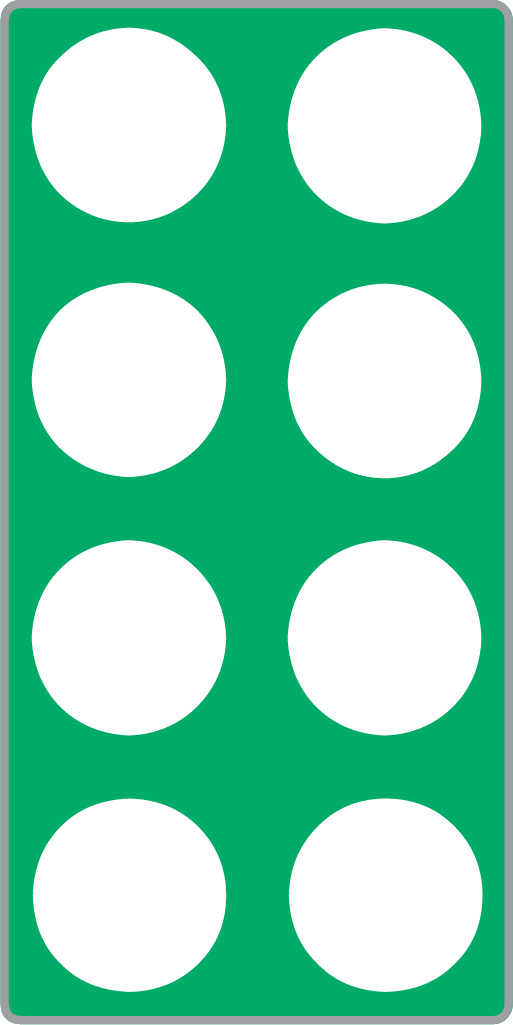 +
=
?
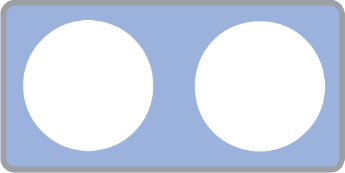 8
+
2
=
10
Number Bonds to 10
Show Answer
Hide Answer
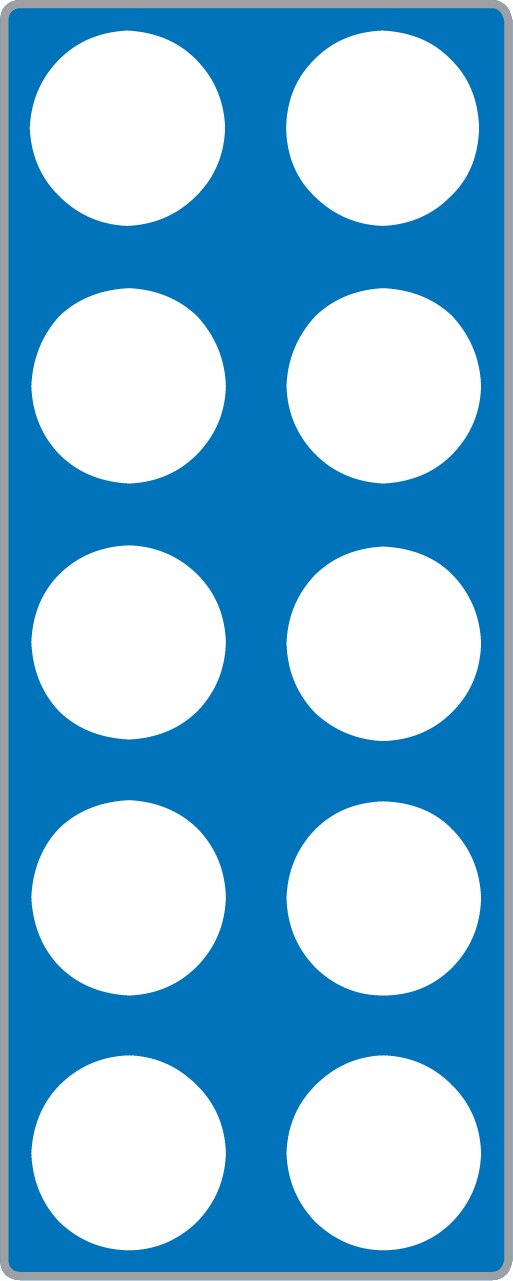 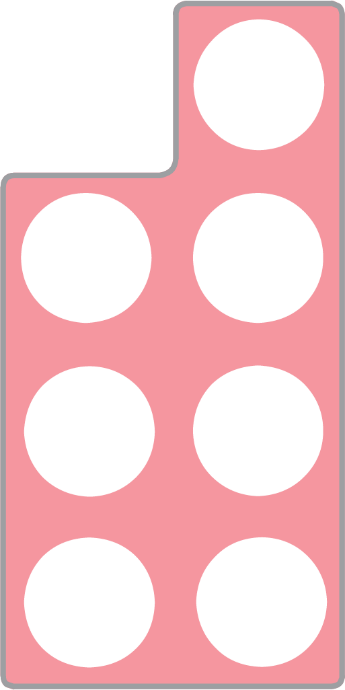 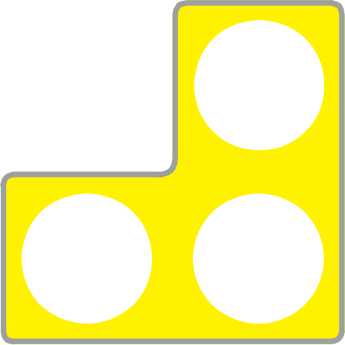 +
=
?
7
+
3
=
10
Number Bonds to 10
Show Answer
Hide Answer
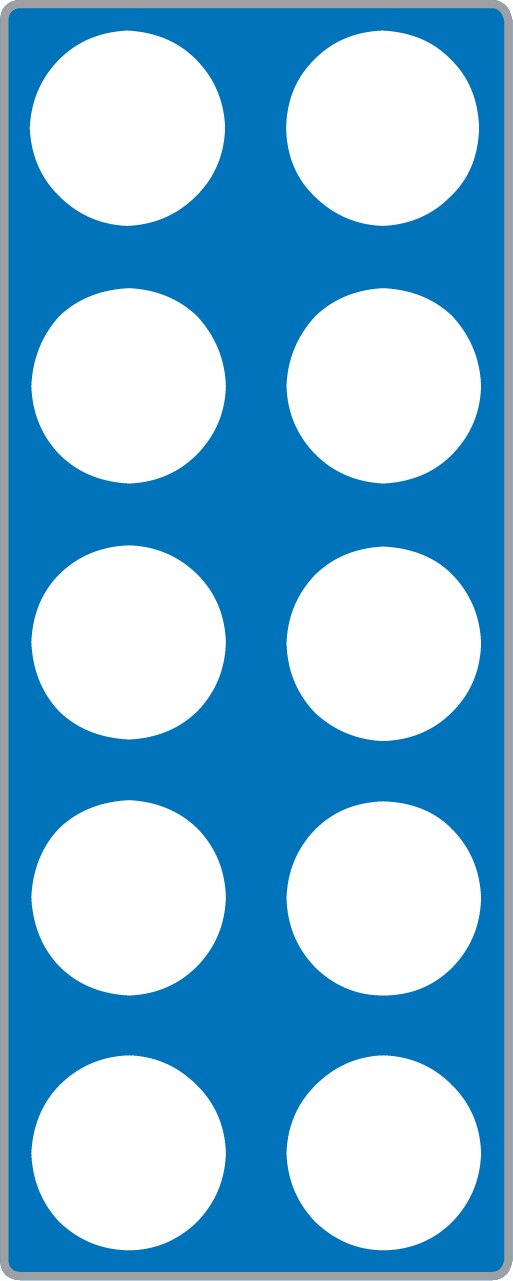 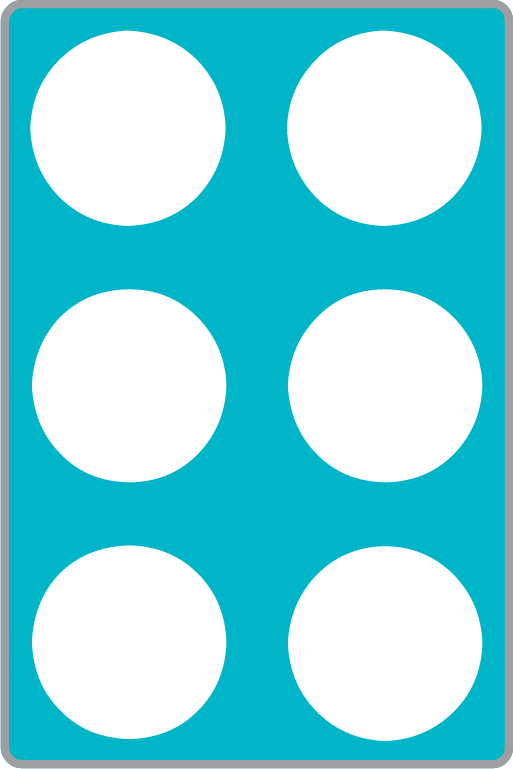 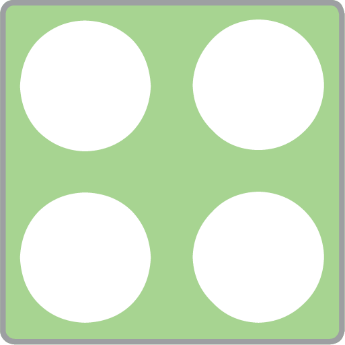 +
=
?
6
+
4
=
10
Number Bonds to 10
Show Answer
Hide Answer
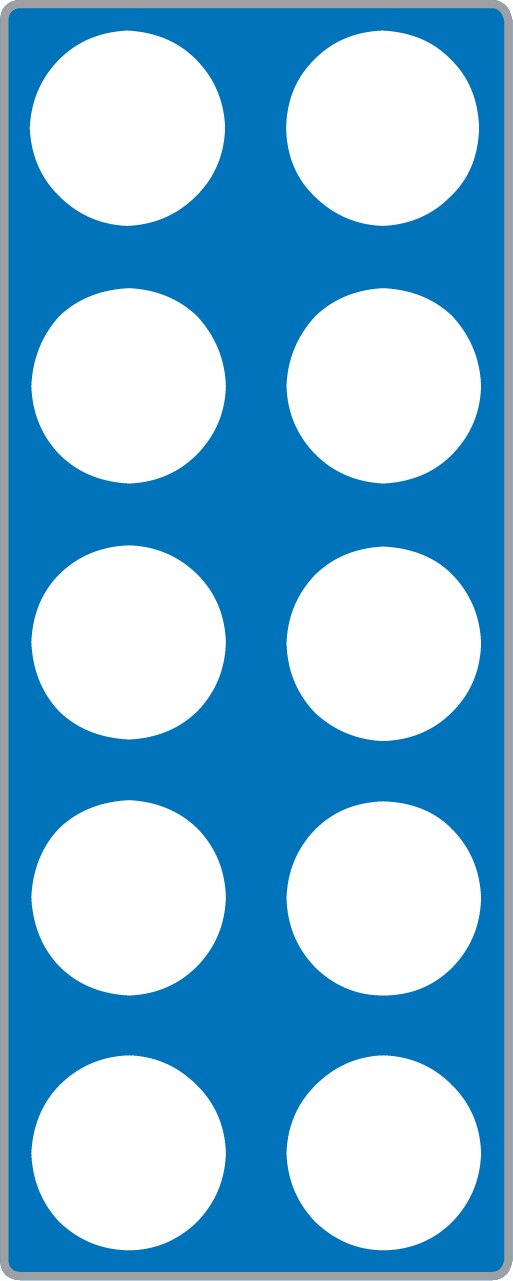 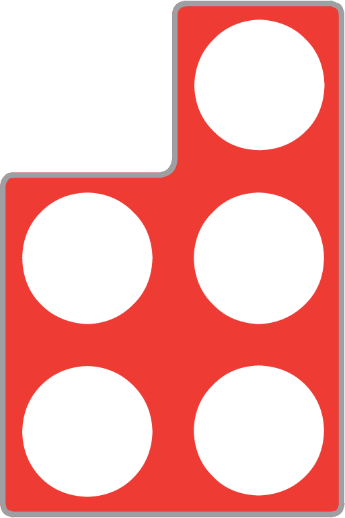 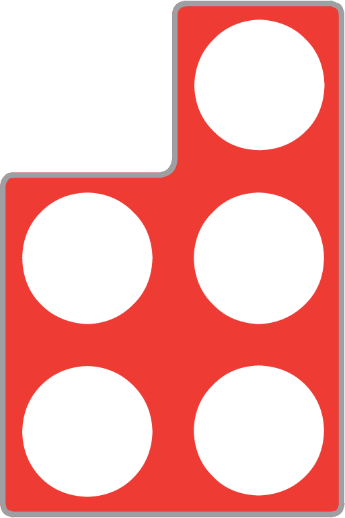 +
=
?
5
+
5
=
10
Number Bonds to 10
Show Answer
Hide Answer
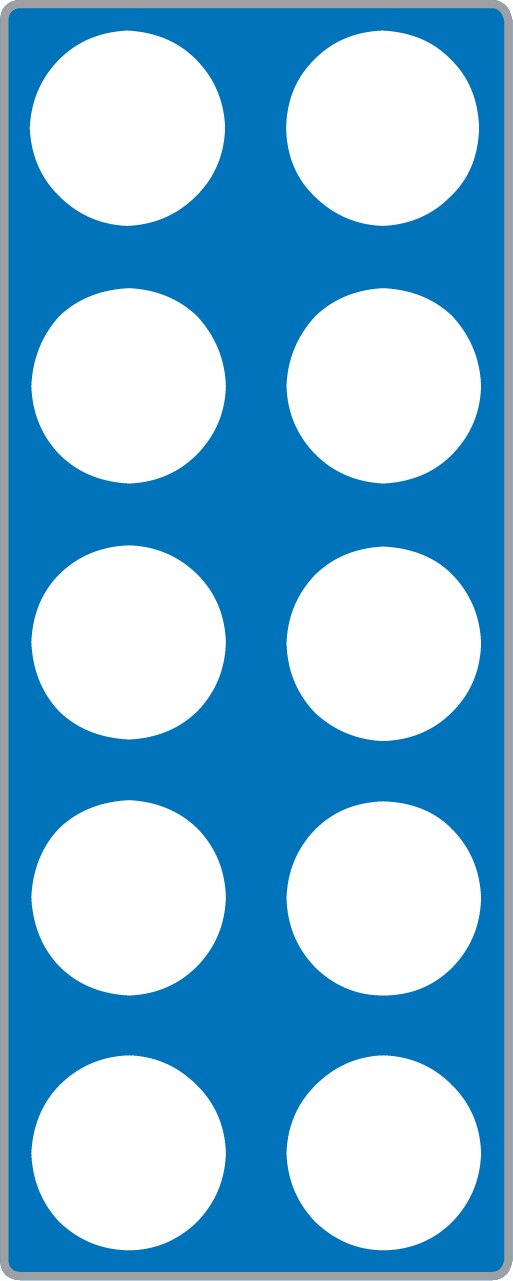 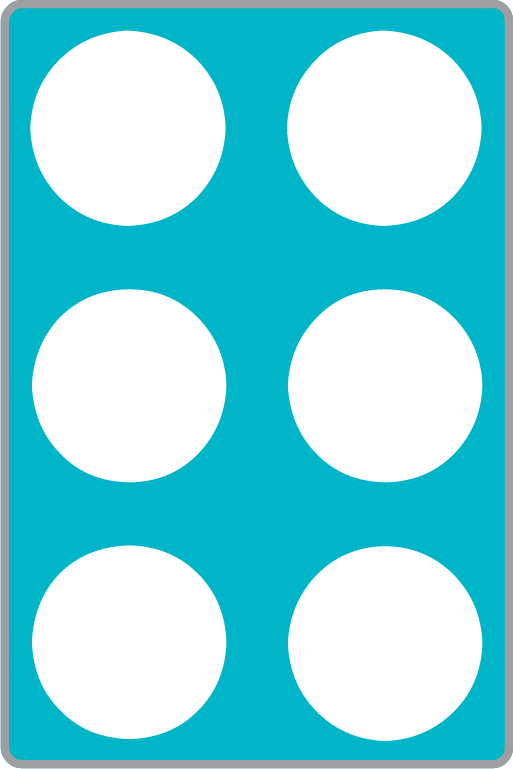 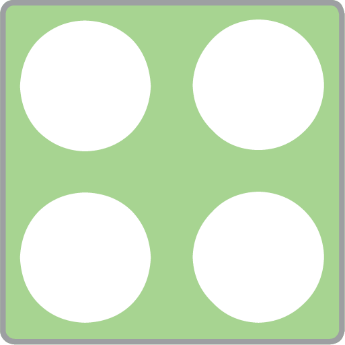 +
=
?
4
+
6
=
10
Number Bonds to 10
Show Answer
Hide Answer
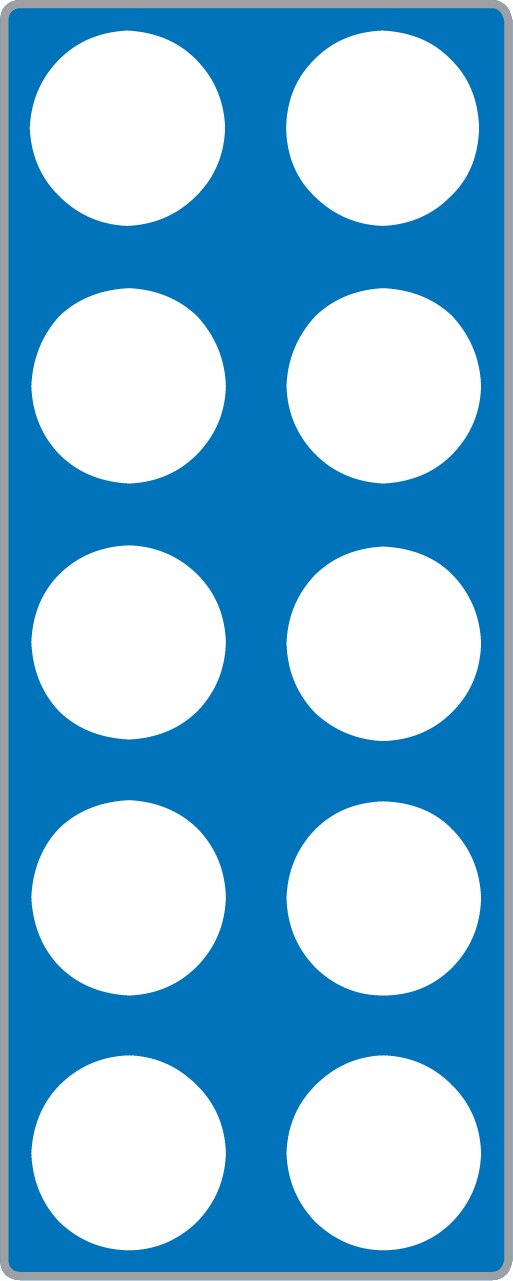 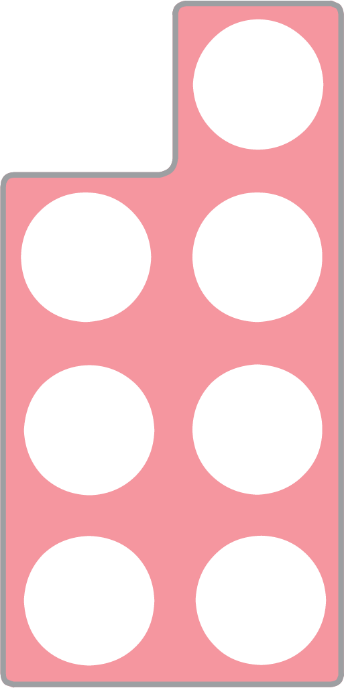 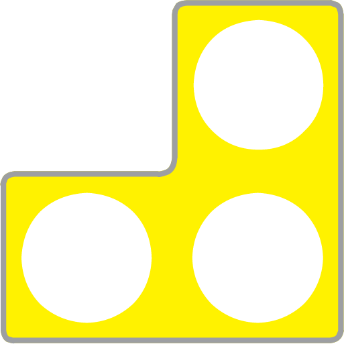 +
=
?
3
+
7
=
10
Number Bonds to 10
Show Answer
Hide Answer
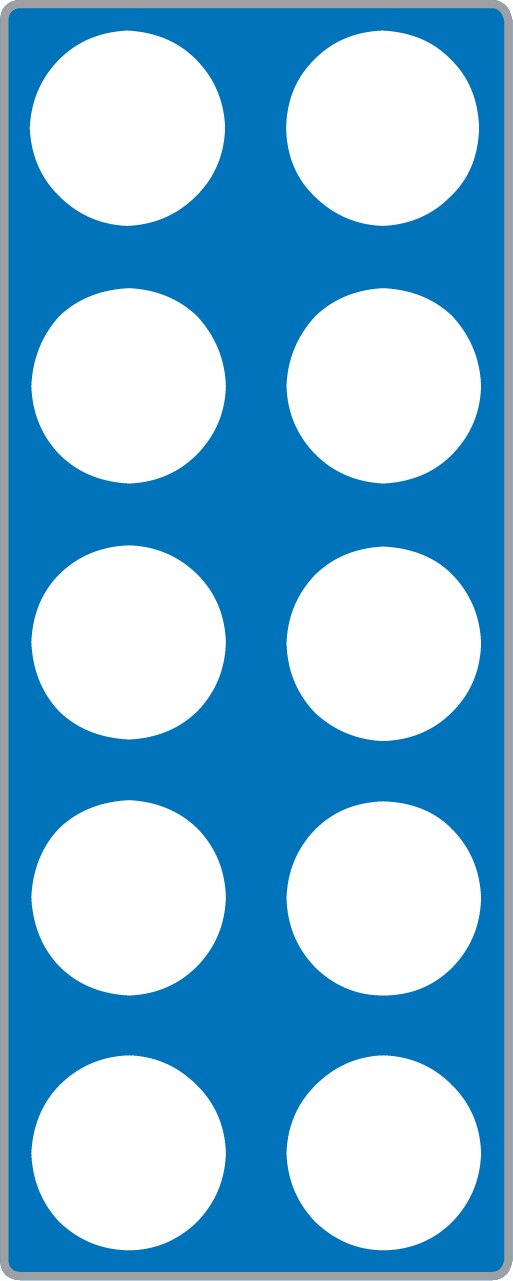 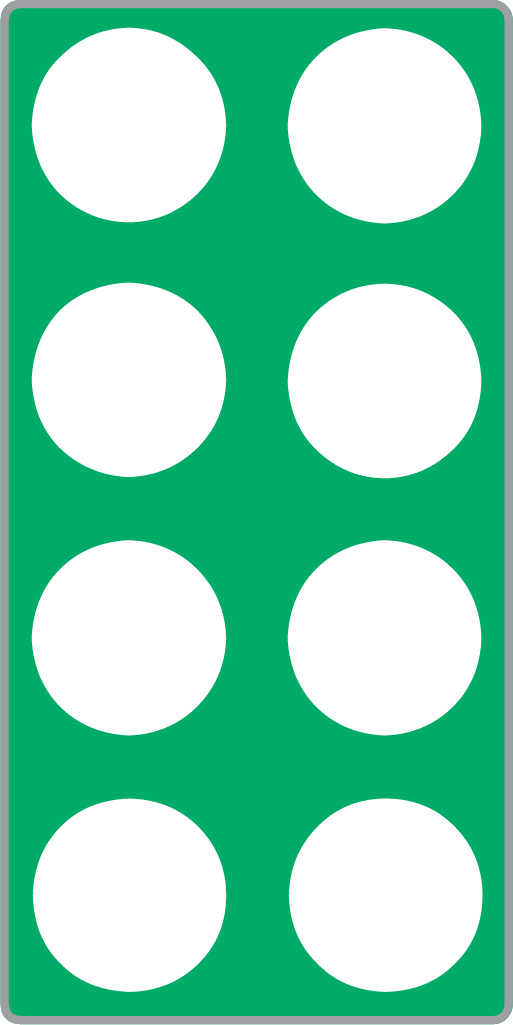 +
=
?
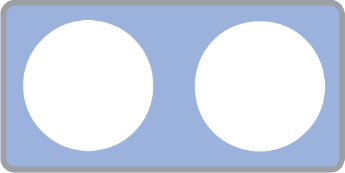 2
+
8
=
10
Number Bonds to 10
Show Answer
Hide Answer
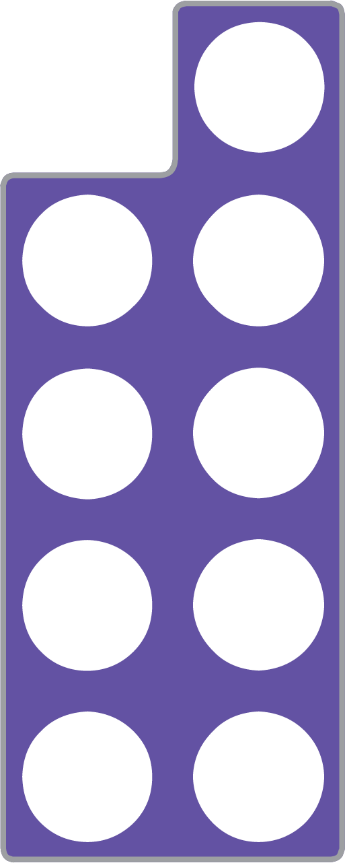 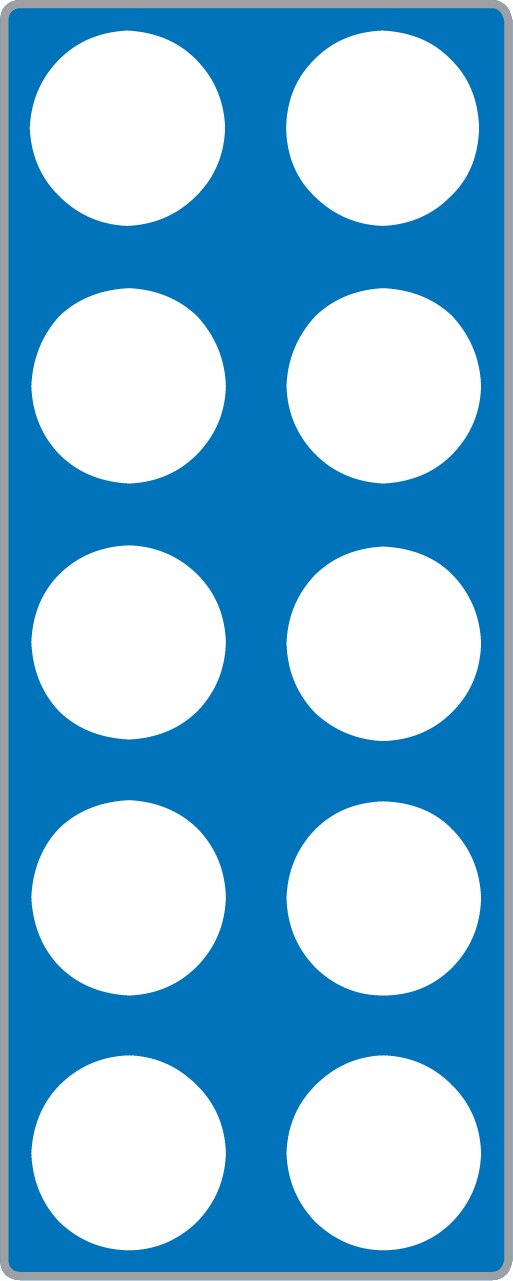 +
=
?
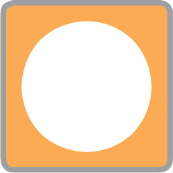 1
+
9
=
10
Number Bonds to 10
Show Answer
Hide Answer
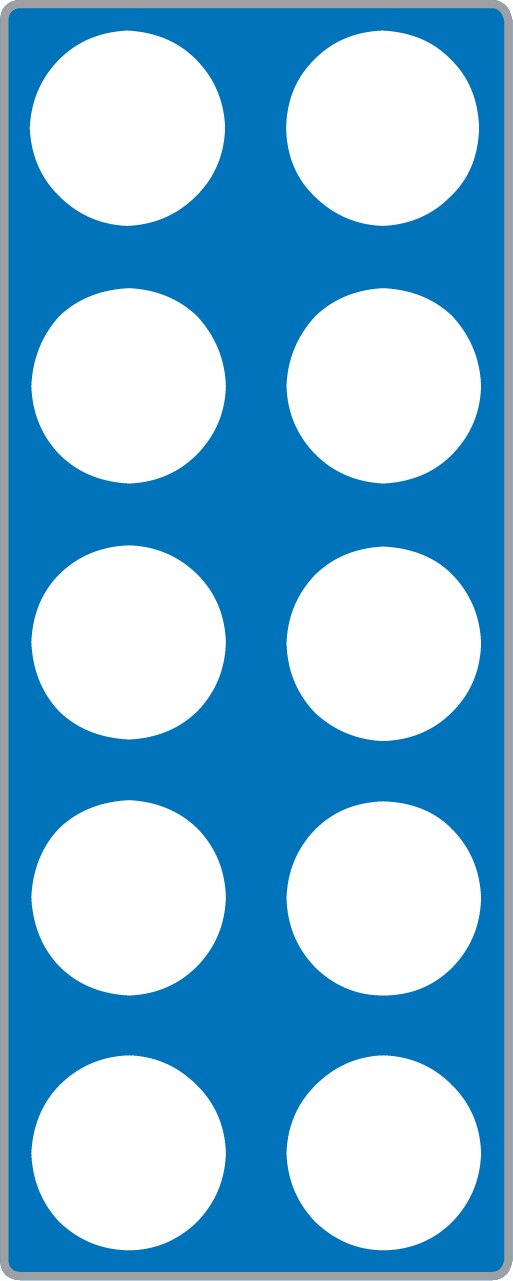 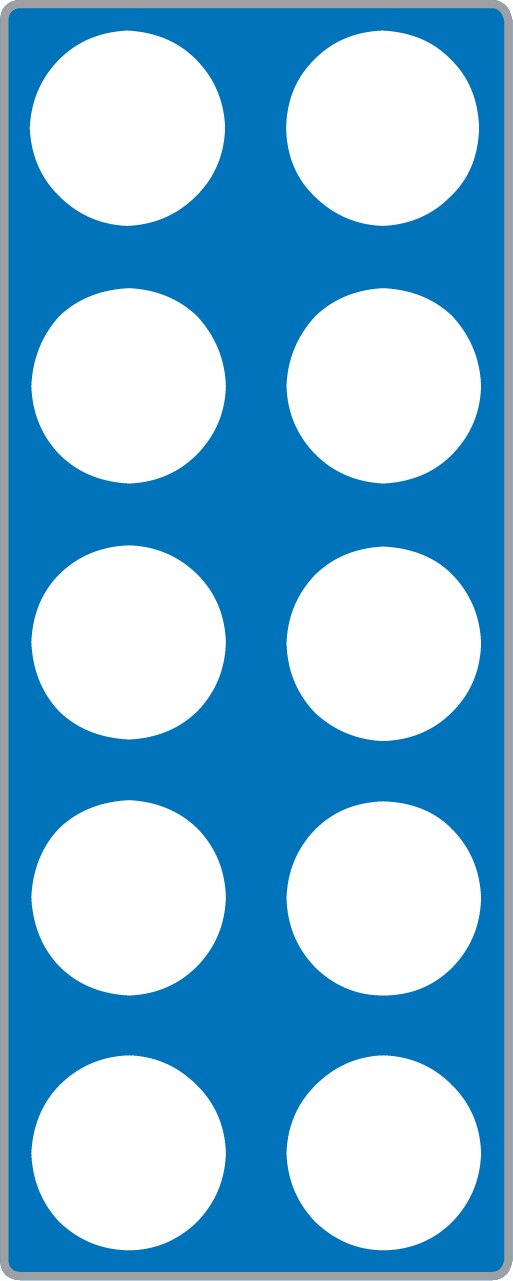 +
=
0
?
0
+
10
=
10